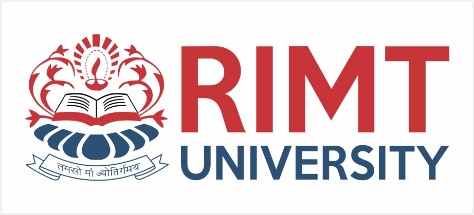 Mathematics-III (BTCS-2302)
Course Name: Sachin SyanSemester: 3rd
Prepared by: Sachin Syan
education for life                                          www.rimt.ac.in
1
Dr.Nitin Thapar_SOMC_ITFM
Department of Computer Science & Engineering
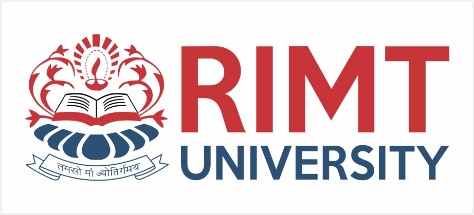 Topic Discussed
Gauss Elimination Method
 Partial Pivoting
 Complete Pivoting
Gauss Jordan Method
Department of Computer Science & Engineering
education for life                                          www.rimt.ac.in
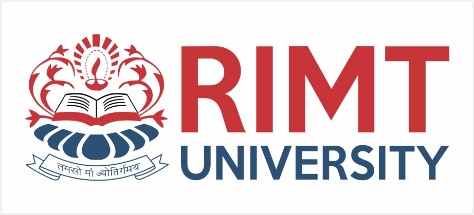 Gauss Elimination Method:
In this method, the unknowns are eliminated successively and the system is reduced to an upper triangular system from which the unknowns are found by back substitution. The method is quite general and is well-adapted for computer operations. Here we shall explain it by considering a system of three equations for the sake of clarity. 


Consider the equations
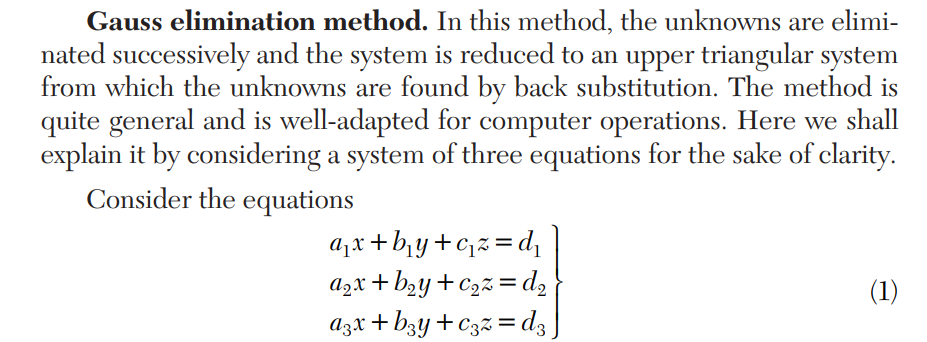 Department of Computer Science & Engineering
education for life                                          www.rimt.ac.in
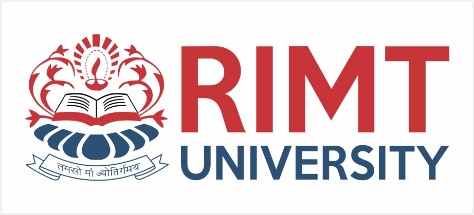 Gauss Elimination Method
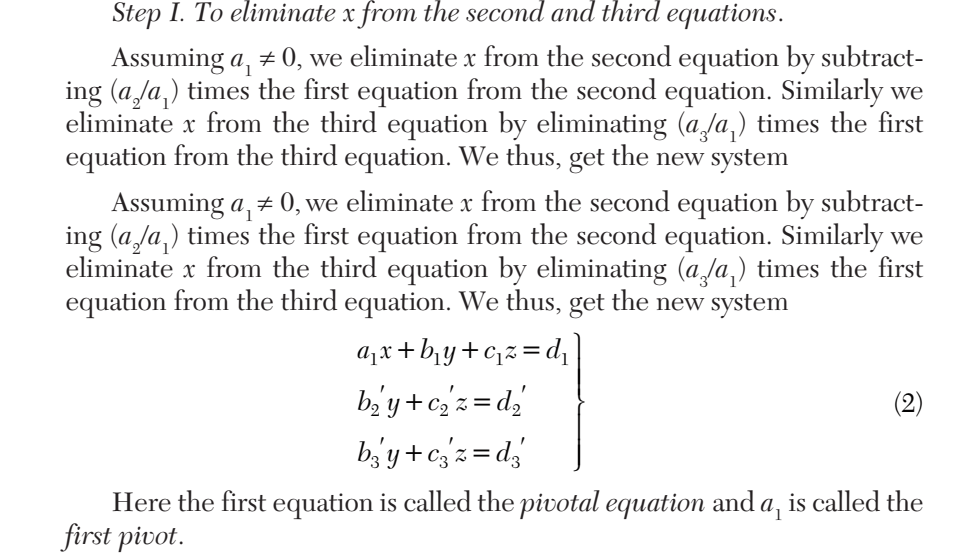 Department of Computer Science & Engineering
education for life                                          www.rimt.ac.in
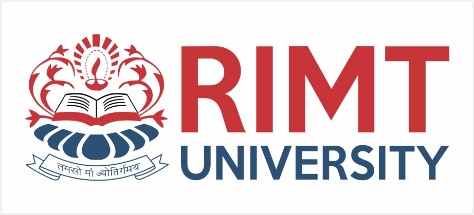 Gauss Elimination Method
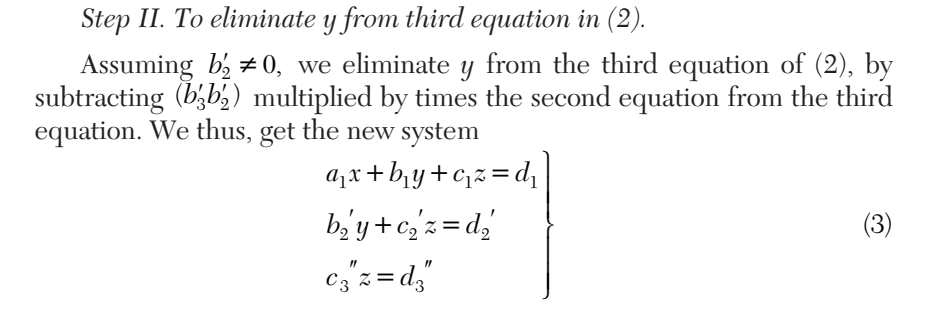 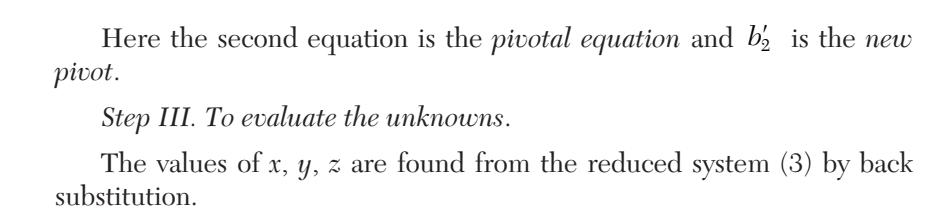 Department of Computer Science & Engineering
education for life                                          www.rimt.ac.in
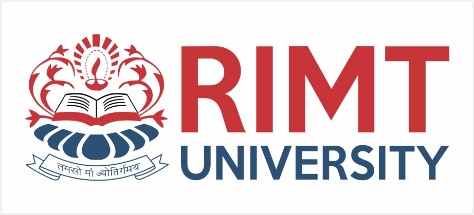 Gauss Elimination Method
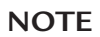 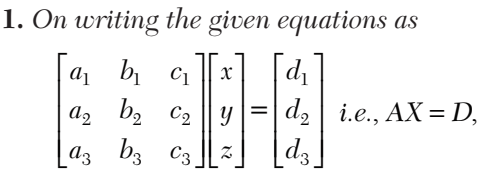 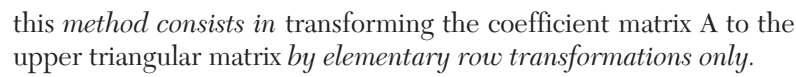 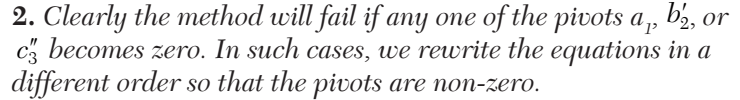 Department of Computer Science & Engineering
education for life                                          www.rimt.ac.in
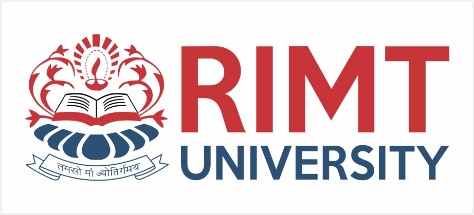 Gauss Elimination Method
Partial pivoting: In the first step, the numerically largest coefficient of x is chosen from all the equations and brought as the first pivot by interchanging the first equation with the equation having the largest coefficient of x. In the second step, the numerically largest coefficient of y is chosen from the remaining equations (leaving the first equation) and brought as the second pivot by interchanging the second equation with the equation having the largest coefficient of y. This process is continued until we arrive at the equation with the single variable. This modified procedure is called partial pivoting.
Department of Computer Science & Engineering
education for life                                          www.rimt.ac.in
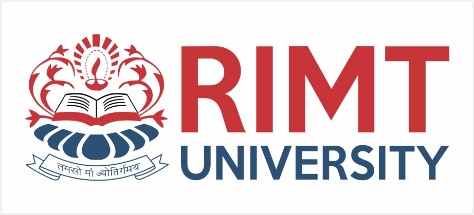 Gauss Elimination Method
Complete pivoting: If we are not keen about the elimination of x, y, z in a specified order, then we can choose at each stage the numerically largest coefficient of the entire matrix of coefficients. This requires not only an interchange of equations but also an interchange of the position of the variables
Department of Computer Science & Engineering
education for life                                          www.rimt.ac.in
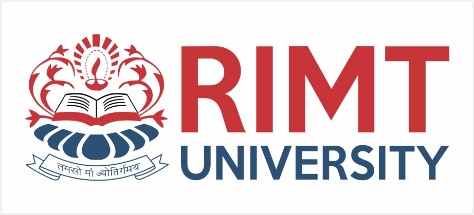 Gauss Elimination Method
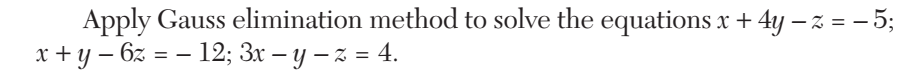 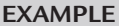 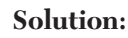 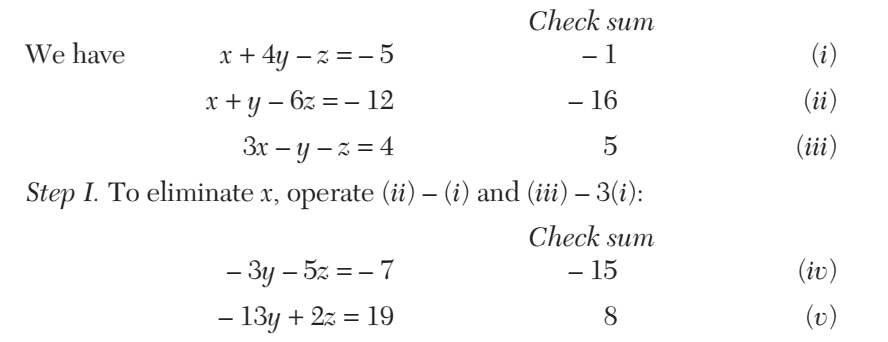 Department of Computer Science & Engineering
education for life                                          www.rimt.ac.in
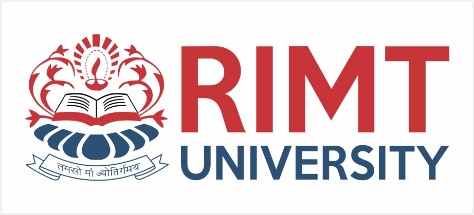 Gauss Elimination Method
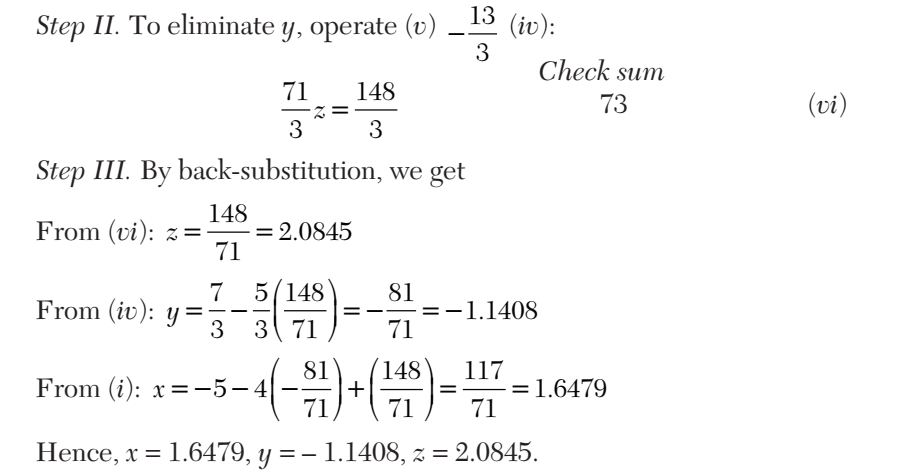 Department of Computer Science & Engineering
education for life                                          www.rimt.ac.in
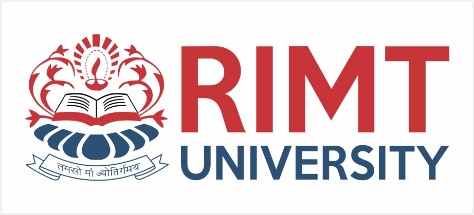 Gauss Elimination Method
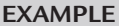 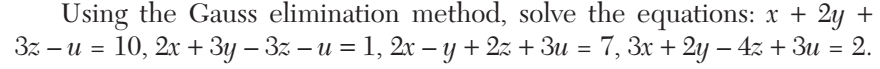 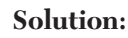 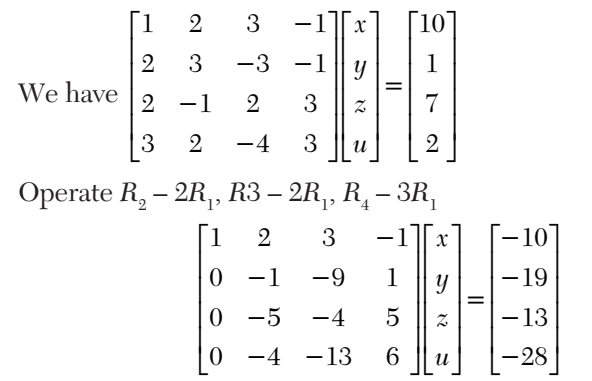 Department of Computer Science & Engineering
education for life                                          www.rimt.ac.in
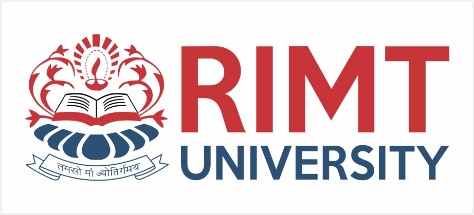 Gauss Elimination Method
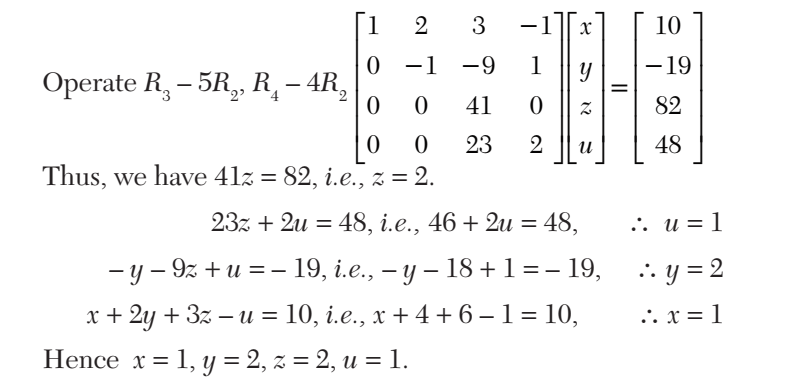 Department of Computer Science & Engineering
education for life                                          www.rimt.ac.in
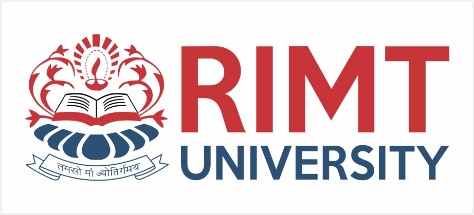 Gauss-Jordan method: This is a modification of the Gauss elimination method. In this method, elimination of unknowns is performed not in the equations below but in the equations above also, ultimately reducing the system to a diagonal matrix form, i.e., each equation involving only one unknown. From these equations, the unknowns x, y, z can be obtained readily.Thus in this method, the labor of back-substitution for finding the un-knowns is saved at the cost of additional calculations.
Department of Computer Science & Engineering
education for life                                          www.rimt.ac.in
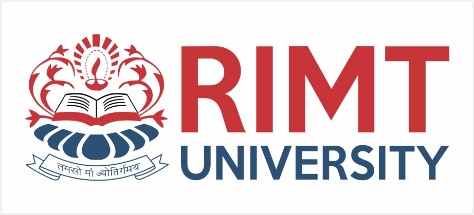 Gauss Jordan Method
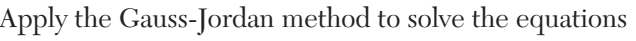 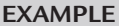 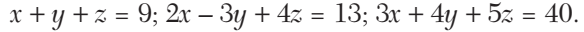 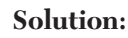 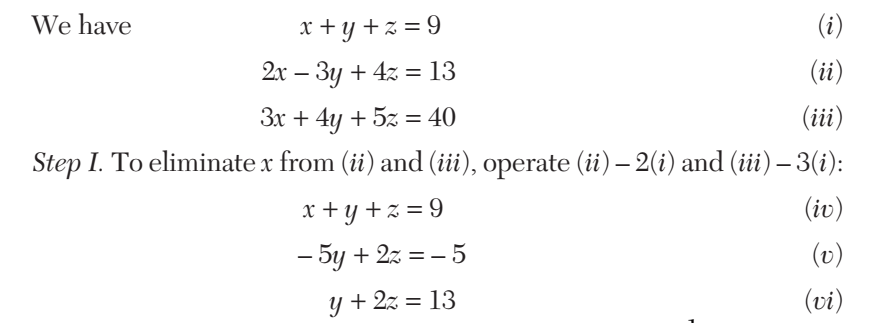 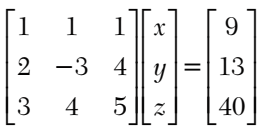 Department of Computer Science & Engineering
education for life                                          www.rimt.ac.in
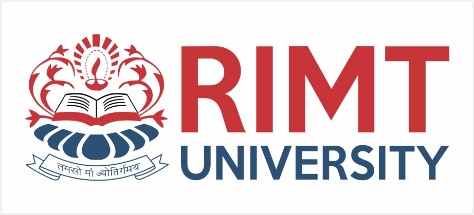 Gauss Jordan Method
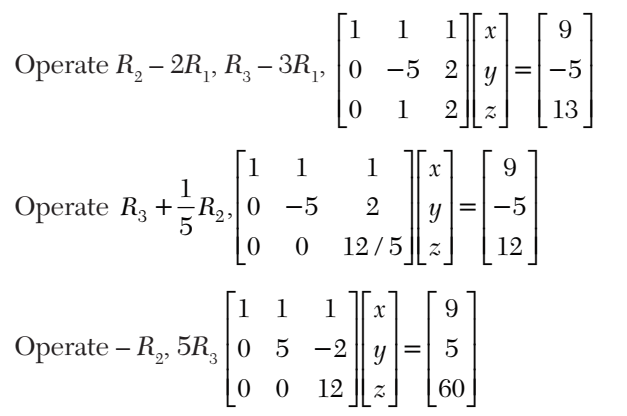 Department of Computer Science & Engineering
education for life                                          www.rimt.ac.in
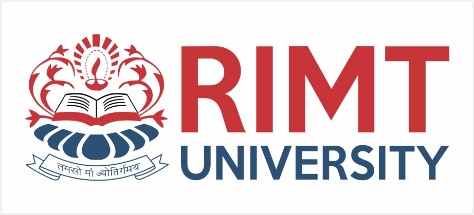 Gauss Jordan Method
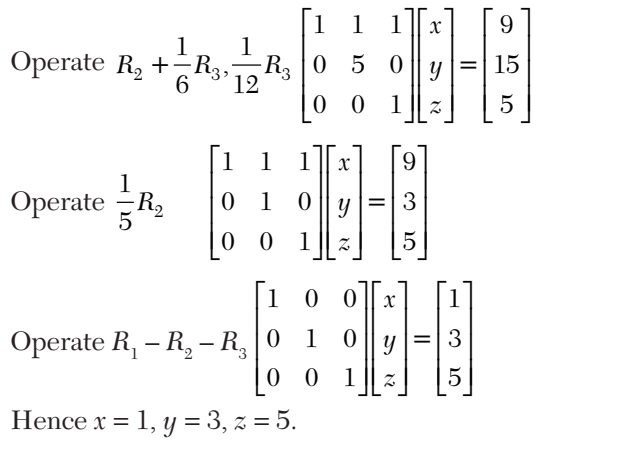 Department of Computer Science & Engineering
education for life                                          www.rimt.ac.in
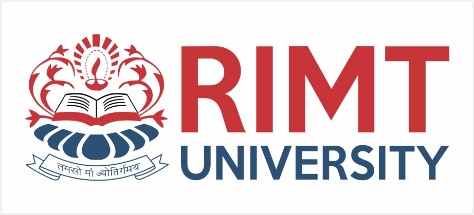 Topics Discussed in Next Lecture
Gauss- Seidel iteration method
Rayleigh’s Power method for Eigen values and Eigenvectors.
Department of Computer Science & Engineering
education for life                                          www.rimt.ac.in